English Vowels1. Monophthong [ˈmɒnəfˌθɒŋ]: A. Short Vowel Sounds: Short vowels are vowel sounds that are pronounced in a short form. { a, u,e,I,o}
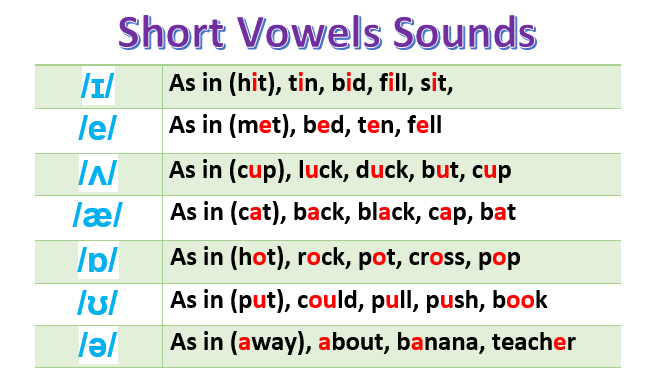 English Vowels1. Monophthongs: B. Long Vowel Sounds: Long vowels are those in which the sounds of the letters A, E, I, O, and U match the spoken name of the letter.
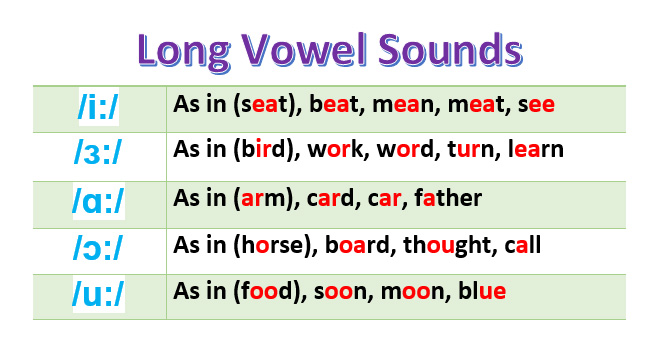 English Vowels2. A diphthong  [dɪfθɒŋ]: is a type of vowel sound that is made up of a combination of two single vowel sounds but within the same syllable.
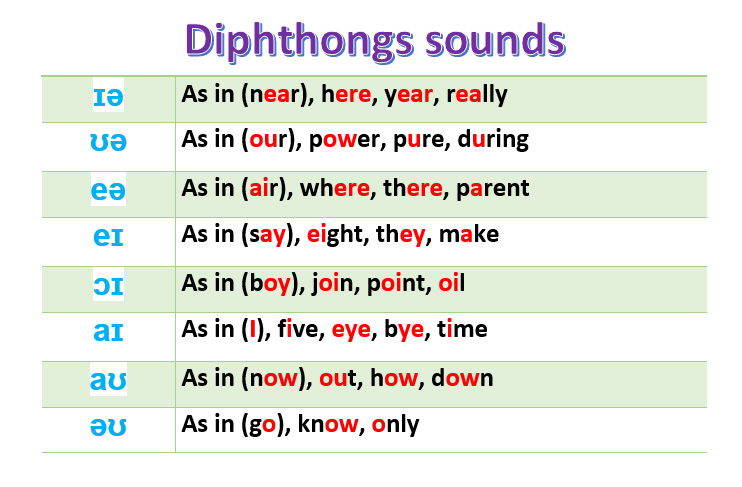 English Vowels3. A triphthong [trɪfθɒŋ]:  is a monosyllabic sound which functions as a single phoneme.
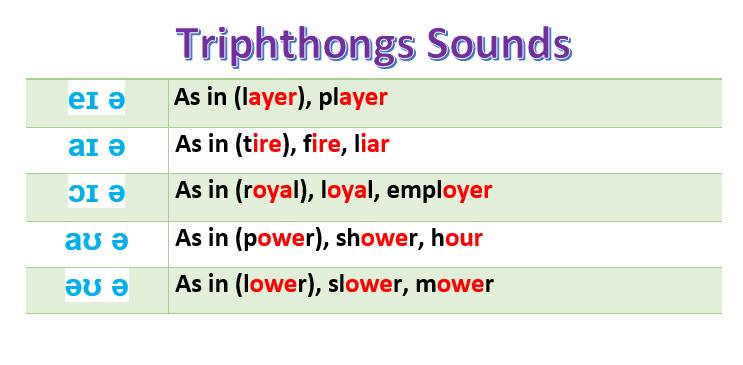 Sounds in English4. Consonant Sounds
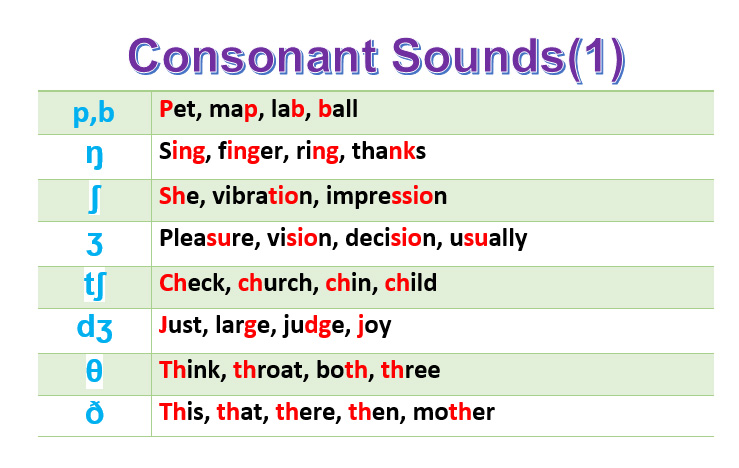 Sounds in EnglishConsonant Sounds
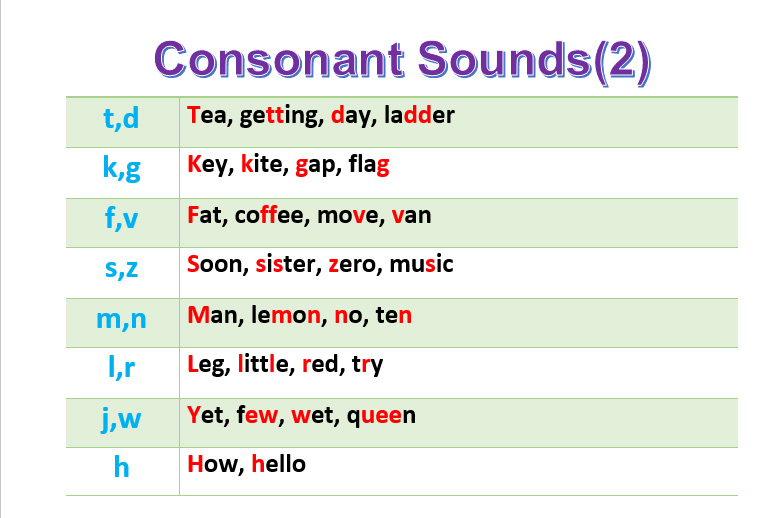 Sounds in English
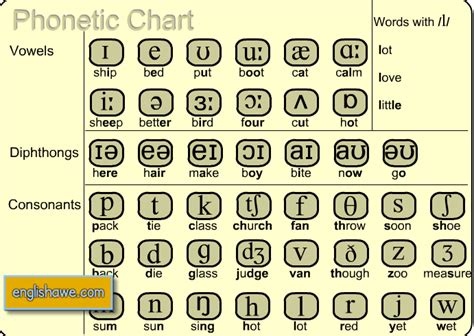